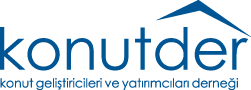 Konut Satış İstatistikleri Bülteni
Temmuz 2014
İSTANBUL
İSTANBUL - Birinci El - İpotekli
Kaynak: TÜİK
3
İSTANBUL - Birinci El - Diğer
4
İSTANBUL - Birinci El - (Tümü)
5
İSTANBUL - İkinci El - İpotekli
6
İSTANBUL - İkinci El - Diğer
7
İSTANBUL - İkinci El - (Tümü)
8
İSTANBUL - (Tümü) - (Tümü)
9
TÜRKİYE
TÜRKİYE - Birinci El - İpotekli
11
TÜRKİYE - Birinci El - Diğer
12
TÜRKİYE - Birinci El - (Tümü)
13
TÜRKİYE - İkinci El - İpotekli
14
TÜRKİYE - İkinci El - Diğer
15
TÜRKİYE - İkinci El - (Tümü)
16
TÜRKİYE - (Tümü) - (Tümü)
17